Title
Title
Title
1st or 2nd Author/Presenter
Affiliation
Corresponding email
1st or 2nd Author/Presenter
Affiliation
Corresponding email
1st or 2nd Author/Presenter
Affiliation
Corresponding email
Abstract
An abstract is a brief summary of a research paper, article, or project that highlights the main objectives, methods, results, and conclusions. It helps readers quickly understand the purpose and key findings of the work, allowing them to decide whether to read the full document.

Presentations are communication tools that can be used as demonstrations, lectures, speeches, reports, and more. It is mostly presented before an audience.
Introduction
Problem
Hypothesis
Presentations are communication tools that can be used as demonstrations, lectures, speeches, reports, and more. It is mostly presented before an audience. It serves a variety of purposes, making presentations powerful tools for convincing and teaching.
Presentations are communication tools that can be used as demonstrations, lectures, speeches, reports, and more. It is mostly presented before an audience. It serves a variety of purposes, making presentations powerful tools for convincing and teaching.
Objectives
Presentations are communication tools that can be used as demonstrations, lectures, speeches, reports, and more. It is mostly presented before an audience.
Presentations are communication tools that can be used as demonstrations, lectures, speeches, reports, and more. It is mostly presented before an audience.
Presentations are communication tools that can be used as demonstrations, lectures, speeches, reports, and more. It is mostly presented before an audience.
Presentations are communication tools that can be used as demonstrations, lectures, speeches, reports, and more. It is mostly presented before an audience.
Presentations are communication tools that can be used as demonstrations, lectures, speeches, reports, and more. It is mostly presented before an audience.
Presentations are communication tools that can be used as demonstrations, lectures, speeches, reports, and more. It is mostly presented before an audience.
01
02
03
Significance of the Study
Methodology
Presentations are communication tools that can be used as demonstrations, lectures, speeches, reports, and more. It serves a variety of purposes, making presentations powerful tools for convincing and teaching.
Quantitative Method
Presentations are communication tools that can be used as demonstrations, lectures, speeches, reports, and more. It serves a variety of purposes, making presentations powerful tools for convincing and teaching.
Qualitative Method
PHASE 1
PHASE 2
PHASE 3
PHASE 4
Presentations are communication tools that can be used 
as demonstrations, lectures, speeches, reports, and more.
Presentations are communication tools that can be used 
as demonstrations, lectures, speeches, reports, and more.
Presentations are communication tools that can be used 
as demonstrations, lectures, speeches, reports, and more.
Presentations are communication tools that can be used 
as demonstrations, lectures, speeches, reports, and more.
Research Timeline
Data Collection Methods
STEPS AND ACTION ITEMS
STEP 1
STEP 2
STEP 3
Presentations are communication tools that can be used as demonstrations, lectures, speeches, reports, and more.

It is mostly presented before an audience. It serves a variety of purposes, making presentations powerful tools for convincing and teaching.
Presentations are communication tools that can be used as demonstrations, lectures, speeches, reports, and more.

It is mostly presented before an audience. It serves a variety of purposes, making presentations powerful tools for convincing and teaching.
Presentations are communication tools that can be used as demonstrations, lectures, speeches, reports, and more.

It is mostly presented before an audience. It serves a variety of purposes, making presentations powerful tools for convincing and teaching.
Results of
the Study
Qualitative Analysis
DESCRIPTIVE OUTCOMES OF THE STUDY
Presentations are communication tools that can be used as demonstrations, lectures, speeches, reports, and more. It is mostly presented before an audience. It serves a variety of purposes, making presentations powerful tools for convincing and teaching.
Presentations are communication tools that can be used as demonstrations, lectures, speeches, reports, and more. It is mostly presented before an audience. It serves a variety of purposes, making presentations powerful tools for convincing and teaching.
Quantitative Analysis
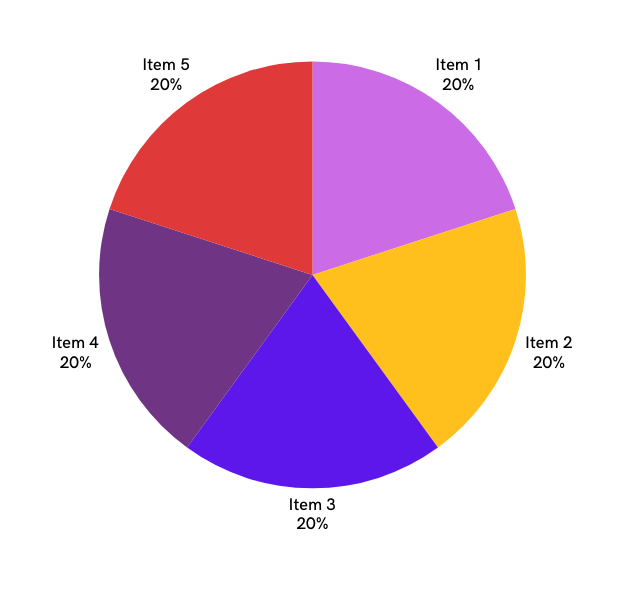 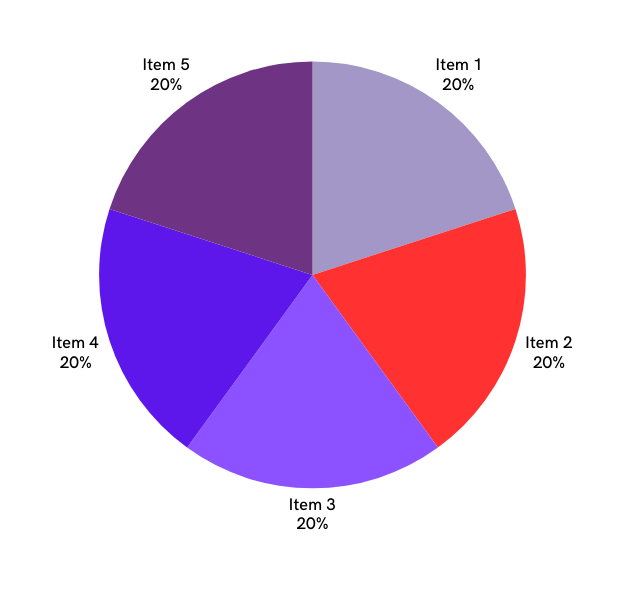 New understanding
of the problem
UNCOVERED KEY RESEARCH TRENDS
Results
Presentations are communication tools that can be used as demonstrations, lectures, speeches, reports, and more.
Presentations are communication tools that can be used as demonstrations, lectures, speeches, reports, and more.
Significant Findings
Presentations are communication tools that can be used as demonstrations, lectures, speeches, reports, and more.
Conclusion
Presentations are communication tools that can be used as demonstrations, lectures, speeches, reports, and more. It serves a variety of purposes, making presentations powerful tools for convincing and teaching.

To create a stunning presentation, it's best to simplify your thoughts. You can then organize them into your introduction, your main content, and your conclusion.
Study Limitations
Recommendations
Presentations are communication tools that can be used as demonstrations, lectures, speeches, reports, and more. 
It is mostly presented before an audience. It serves a variety 
of purposes, making presentations powerful tools for convincing and teaching.
END OF PRESENTATION
Thank you!